Beginning Tax Return -TaxWise Main Info Screen
Pub 4012 Main Information Screen section
NJ 1040 Pages 1 and 2
11-26-2015
NJ TAX TY2014 v2
1
TW – Main Information ScreenBasic Taxpayer Information
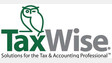 Once screening and interviewing is done, counselors can start the tax return in TaxWise
Start a New Return by entering SS # of first taxpayer
If carry-forward data is available, TW will tell you
Generally, all data entered on Main Info is automatically populated on NJ 1040 pages 1 & 2
Enter (or verify & get red out if carry-forward data) on Main Information :
Name and Social Security Numbers of taxpayer and spouse
Either spouse can be listed first on return (convention says male first)
Mailing address 
Phone number
Birthdates
Occupations
11-26-2015
NJ TAX TY2014 v2
2
TW Main Information ScreenEnter Taxpayer & Spouse Name & SS#s
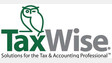 11-26-2015
NJ TAX TY2014 v2
3
[Speaker Notes: Normally it doesn’t matter which spouse is listed first on return.  However, when one spouse is deceased, surviving spouse’s name must be first and return must be listed under Social Security # of surviving spouse

 Combination of both names on return cannot exceed 35 characters
 Usually not a problem since only first name of spouse is listed, unless different than taxpayer last name
 Can be a problem with different last names or hyphenated names
 Truncate names according to instructions on Pub 4012, Page C-17 or paper file Federal return (can still e-file NJ return)]
TW Main Information ScreenEnter Phone Number, Birth Dates, Occupations
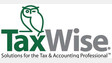 (cont’d)
11-26-2015
NJ TAX TY2014 v2
4
[Speaker Notes: When you enter birth date, TW automatically calculates age]
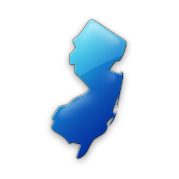 Main Information Data May Need Manual Update on NJ 1040
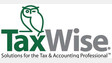 Most of the information from the Main Information screen is automatically updated on the NJ return
There are a few situations which require additional manual entry on NJ TW screens:
NJ 1040 Page 1:
County/Municipality code 
Check Boxes as needed for: 
Attached death certificate
Name change
Address change
Attached Federal Extension
11-26-2015
NJ TAX TY2014 v2
5
[Speaker Notes: The assumption here is that special NJ treatment fields AND the additional manual entries or adjustments are made as part of handling federal data entry

This is not required by TW – entries can almost always be made in any order

Instructions for special fields and adjustments are given in the slides covering both federal and NJ entry for each topic

Many experienced preparers are used to not doing anything on the NJ return screens until the federal screens are done
There is nothing “wrong” with this, but we encourage (wherever possible) that all entry for a tax form / tax issue be done at the same time to facilitate effective interviewing and to minimize needing to remember (and often forgetting) to do something later]
NJ 1040 Page 1County/Municipality Code
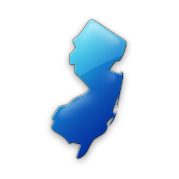 Determine County/Municipality codes from:
NJ 1040 instruction booklet
County/Municipality look-up tool on TaxPrep4Free.org under Preparer Tools in right-hand column  
If place where client lives is not listed, enter code where property taxes are paid
11-26-2015
NJ TAX TY2014 v2
6
[Speaker Notes: Demonstrate look-up tool for Municipality code on TaxPrep4Free.org]
TW NJ County/Municipality Code – NJ 1040 Page 1
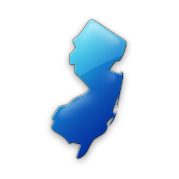 11-26-2015
NJ TAX TY2014 v2
7
TW NJ Check Boxes That ApplyNJ 1040 Page 1
11-26-2015
NJ TAX TY2014 v2
8
Pub 4012 Tab K
Filing a Return for a Deceased Taxpayer
Deceased taxpayer will be identified as a checked box on Intake/Interview form Page 1, Part II- Widowed
Deceased Taxpayer’s return
Final personal income tax return must be filed
Estate tax return (Form 1041) may need to be filed                                    Out of Scope      
Personal tax return can be filed by:
Surviving spouse
Personal representative – Executor of estate or anyone who is in charge of decedent’s property
Court appointed representative
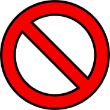 11-26-2015
NJ TAX TY2014 v2
9
Pub 559
Filing a Return for a  Deceased Taxpayer
(cont’d)
Return filed by surviving spouse
Surviving spouse’s name must be first   AND
Return must be listed under Social Security # of surviving spouse
You can start a return under deceased's name to get carry-forward data and then change name order of names on Main Info
Should include income earned by decedent up to date of death plus full-year income for surviving spouse
Add “Signing as surviving spouse” next to signature
Return filed by personal representative (executor or administrator of the decedent’s estate, as appointed or certified by the court)
Only include income & deductions up to date of death
File Form 56 Notice Concerning Fiduciary Relationship to notify IRS of contact for correspondence
If filing a current year tax return and refund is due, attach copy of Court Appointment Certificate 
If filing an amended return, attach a copy of Court Appointment Certificate and paper Form 1310  Statement of Person Claiming Refund Due a Deceased Taxpayer via mail 
Sign return followed by “Personal Representative”
Return filed by anyone else
If refund is due,  mail in paper Form 1310
11-26-2015
NJ TAX TY2014 v2
10
TW Main Information Screen   Final Joint Return Deceased Taxpayer – Filed by Surviving Spouse
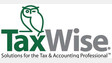 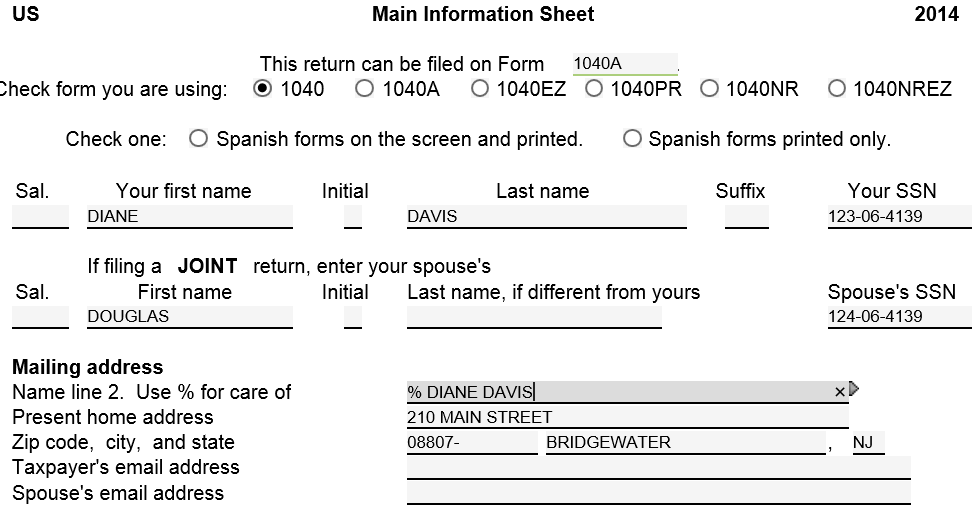 Surviving spouse
Deceased spouse
%  space  surviving spouse name or Personal Representative name
Combination of name on Name line 2 + surviving spouse name cannot exceed 30 characters or will generate e-file error.  > 30 characters need to truncate names or paper file Federal, not NJ
11-26-2015
NJ TAX TY2014 v2
11
[Speaker Notes: Name Line 2 on Main Information screen must say % (followed by space) name of surviving spouse

 Combination of name on Name line 2 plus surviving spouse name cannot exceed 30 characters
 Will generate an error code when ERO tries to e-file (not a diagnostic error)
 If names > 30 characters, can truncate names as shown on Pub 4012 Page C-17 or paper file Federal return.  NJ return can still be e-filed]
TW Main Information Screen                                     Deceased Taxpayer – Date of Death and Who is Filing Tax Return
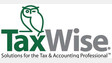 Enter date of death
TW checks who is filing return
11-26-2015
NJ TAX TY2014 v2
12
[Speaker Notes: Enter date of death under Taxpayer Information section of Main Information screen

 TW will automatically check box that indicates who is filing return on behalf of deceased spouse]
TW Printed 1040 Return Of Deceased Taxpayer
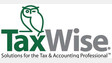 TW populates on printed 1040
Deceased notice will not appear on TW 1040 screen, only 
on printed return
11-26-2015
NJ TAX TY2014 v2
13
[Speaker Notes: TW will populate “Deceased,” name, date of death on top of printed 1040 page 1
 Will not appear on TW 1040 screen]
Main Information Screen for Deceased Taxpayer – TW Tips
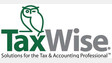 Return should be started under SS # of surviving spouse (primary taxpayer).  Deceased listed as Spouse
Regardless of how prior year return was filed
Name Line 2 on Main Information screen must say % (followed by space) name of surviving spouse or personal representative 
Enter date of death under Taxpayer Information section, & TW will automatically check box to indicate who is filing return
TW will populate “Deceased,” name, date of death on top of printed 1040 page 1
Will not appear on TW 1040 screen
11-26-2015
NJ TAX TY2014 v2
14
Main Information Screen for Deceased Taxpayer – TW Tips
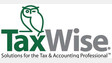 (cont’d)
Name on Name line 2 plus surviving  spouse name cannot exceed 30 characters in TW
Will cause e-file error code (not Diagnostics error)
Combined names > 30 characters
Truncate names as suggested on Pub 4012, Page C-17 OR
Paper file Federal return; can still e-file NJ return
11-26-2015
NJ TAX TY2014 v2
15
TW - Main Information ScreenTaxpayer Information Section
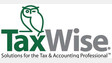 Check off appropriate boxes, where applicable:
Blind (see specific rules in Personal Exemption Section)
Totally and Permanently Disabled (see specific rules in Personal Exemption Section)
11-26-2015
NJ TAX TY2014 v2
16
TW Main Information ScreenEntries for Blind, Disabled
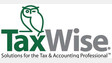 (cont’d)
11-26-2015
NJ TAX TY2014 v2
17
[Speaker Notes: Check box to show disabled and/or blind]
TW - Main Information ScreenTaxpayer Information Section
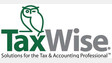 (cont’d)
Check appropriate box if taxpayer/spouse wishes to designate $3 for Presidential Election Campaign
From Intake/Interview Sheet Page 2
Checking Yes box does not cost taxpayer.  There is no impact to client’s return
11-26-2015
NJ TAX TY2014 v2
18
TW Main Information ScreenEntry for Presidential Campaign
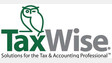 (cont’d)
Check if taxpayer/spouse wishes to designate $3 to 
Presidential Election Campaign
11-26-2015
NJ TAX TY2014 v2
19
[Speaker Notes: Answer question on Presidential Election Campaign based on question 1 in Part VII of Page 3 of Intake/Interview Sheet.  Taxpayer & spouse can choose to donate individually]
NJ 1040 Page 2Gubernatorial Elections Fund
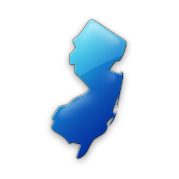 (cont’d)
Manual entry of taxpayer’s/spouse’s choice to designate $1 to Gubernatorial Elections Fund 
Answering Yes to this question does not impact the tax return or cost the taxpayer anything
NJ return requires Yes or No answer
Federal return only requires check if answer is Yes, nothing for No
11-26-2015
NJ TAX TY2014 v2
20
TW NJ 1040 Page 2
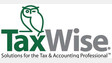 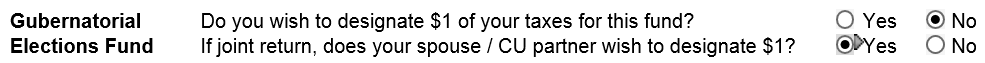 11-26-2015
NJ TAX TY2014 v2
21
TW -Main Information ScreenFiling Status and Exemptions Section
Filing status (covered in later module)
Question relating to whether you can be claimed on another person’s return
Dependent/Nondependent information:
Names
SS #s
Birth Dates (TaxWise calculates age)
Relationship to taxpayer (Drop down menu) 
Months in home (Drop down menu) – enter 12 months for dependents born, adopted or died in current tax year  
Dependent/Nondependent code (Drop down menu)
Check Dependent Care (DC) box, if applicable
Check EIC box
TW checks CTC box, if applicable
11-26-2015
NJ TAX TY2014 v2
22
[Speaker Notes: Months in home field
 Enter “MX” if dependent lives in Mexico
 Enter “CN” if dependent lives in Canada]
TW Main Information ScreenEnter Dependents/NonDependents
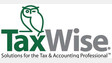 (cont’d)
11-26-2015
NJ TAX TY2014 v2
23
[Speaker Notes: TaxWise populates Exemptions boxes based on what was entered at top of Main Info screen

 There is only space for 4 dependents on Main Info screen. Must enter rest of dependent info on Additional Dependents screen (see next slide)

 Drop down menus for Relationship to You, Months in Home, and Code boxes

 Code box used to indicate dependency status

 Months in Home box used to indicate how long person lived with taxpayer during tax year

 Check DC box if you incurred dependent care expenses during year

 Check Earned Income Credit (EIC) box for every dependent.  TW will determine if person is eligible based on answers to questions later

 TaxWise automatically determines if child is eligible for Child Tax Credit (CTC) and checks CTC box as appropriate.  Counselor does nothing]
TW Additional Dependents ScreenFor More than 4 Dependents
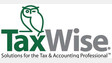 Link from 1040 Page 1 Dependents Section, not from Main Info Screen
TW populates 1st 4 dependents from Main Info
Enter info for dependents over 4
11-26-2015
NJ TAX TY2014 v2
24
[Speaker Notes: If taxpayer has more than 4 dependents:
 Enter first 4 dependents on Main Info screen, starting with the youngest
 Nondependents & children who are qualifying children for EIC must be entered on Main Info screen in order to process correctly
 Go to 1040 Page 1 (not Main Info screen) & link from any field in dependents section to Addl. Deps – Form 1040 Line 6C screen
 TW transfers info for first 4 dependents from Main Info screen
 List info for remaining dependents
 IMPORTANT:  Once Additional Dependents form is created, changes to dependent info on Main Info screen do not flow through to Additional Dependents form
 Make same change twice – once on Main Info screen & once on Additional Dependents screen
 If dependent line is not complete on Main Info screen (e.g. – a field is not completed), that dependent will not transfer to Additional Dependents screen]
Filing Status and Exemptions Manual Updates on NJ 1040 Page 2
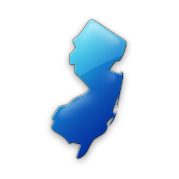 Lines 1-5 – Filing Status
Calculated from Main Info
Adjustments for Civil Union are Out of Scope
Lines 6-12 – Exemptions
Calculated from Main Info
Manual entry on Line 6 if claiming Domestic Partner
Manual entry on Line 11 - Dependents attending colleges
Line 13 – Dependents’ information
Calculated from Main Info for Code 1, 2, 3
Manual entry via NJ Dep Wkt (covered in NJ module):
Checkbox for dependents without Health Insurance
Addition of Code 0 dependents involved in EIC calculation
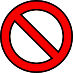 11-26-2015
NJ TAX TY2014 v2
25
TW NJ 1040 Page 2Dependents Under 22 Attending College
11-26-2015
NJ TAX TY2014 v2
26
[Speaker Notes: Extra NJ exemption for college students under age 22]
Pub 4012 Tab P
Identity Theft
Identity Theft is the fraudulent acquisition of a person’s private identifying information, usually for financial gain
IRS sends notices to known taxpayer victims (or potential victims) 
Letter includes 6-digit Identity Theft Protection PIN for filing return (reissued each year)
Counselor should routinely ask taxpayer about this
11-26-2015
NJ TAX TY2014 v2
27
TW - Main Information ScreenPIN Sections
Taxpayer & Spouse PIN
Must fill in with any 5 digits (except 00000)
Identity Theft PIN
If applicable enter on Main Info screen or return will reject
Follow 4012 Tab P instructions
Contact ID Theft hotline if needed
If this does not apply to taxpayer, do nothing
11-26-2015
NJ TAX TY2014 v2
28
Taxpayer/Spouse & Identity Theft PINs - TW Main Information Screen
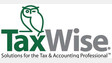 (cont’d)
Taxpayer’s/Spouse’s PIN
Identity theft PIN
11-26-2015
NJ TAX TY2014 v2
29
[Speaker Notes: Enter any Taxpayer’s & Spouse’s PINs; will not be pre-populated]
TW- Update Prep Use Screen
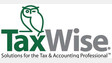 After updating Main Info, go to Prep Use screen on Forms Tree. 
Answer questions, input Counselor initials
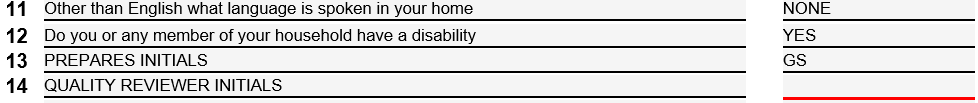 Quality Reviewer initials entered after QR is complete
11-26-2015
NJ TAX TY2014 v2
30
[Speaker Notes: Quality Reviewer initials should not be entered until after quality review is completed

 Can use drop down menus to answer questions 11 & 12 or can type in answer]
TW-Update Prep Use Screen
The bottom of prep use screen has a place to enter Taxpayer Reminders
The first time the return is opened the following year with carry-forward data, these reminders will pop up to notify the counselor
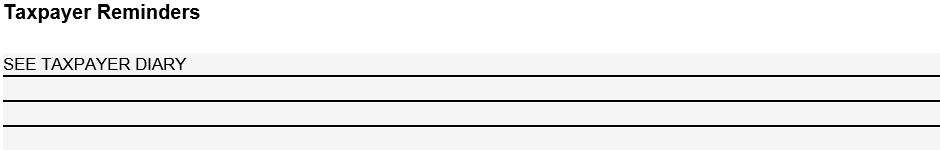 11-26-2015
NJ TAX TY2014 v2
31
[Speaker Notes: We put a reminder on Prep Use page to “See Taxpayer Diary” because that message will pop up with carry-forward data.  Then counselor will know enough to look in the Taxpayer Diary to get details.  Otherwise, counselor may not think to look in the Taxpayer Diary]
TW – Use of Taxpayer Diary
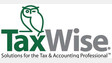 Use Taxpayer Diary to record information that would not otherwise appear in taxpayer’s return
Click on Taxpayer Diary icon at top of screen
Each return has a separate page
TW automatically records counselor’s name, date, time 
Must save entries in Taxpayer Diary; not automatic
Enter “See Taxpayer Diary” in notes section of Prep Use page to alert next year’s counselor of Diary entry
Taxpayer Diary entries will appear every year thereafter when carry-forward data is brought up
11-26-2015
NJ TAX TY2014 v2
32
[Speaker Notes: Remind students to save any comments recorded in Diary.  TW normally automatically saves things]
TW- Taxpayer Diary
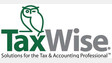 Taxpayer Diary Icon
TW populates counselor’s name, date & time of entry
Counselor enters notes
Be sure to save
11-26-2015
NJ TAX TY2014 v2
33